K-12 Industry Credential Analysis: OhioNovember 2022
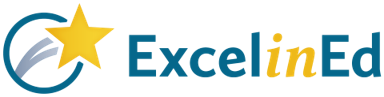 Lightcast.io
ExcelinEd.org
Industry credentials in K-12
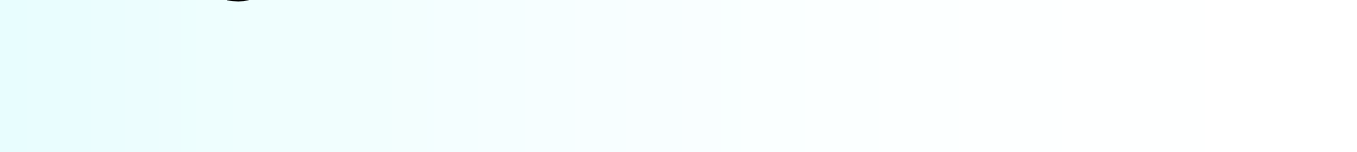 What trends are we seeing? What do we know?
States are increasingly focused on industry credentials as a means of signaling that students possess important career readiness skills. 
A 2020 survey of states revealed that:
35 maintain an approved credential list;
31 include credentials in accountability systems (ESSA, Perkins V, and/or state accountability);
14 include credentials as part of a graduation requirement or special designation;
18 allocate state funds to support credentials in K-12;
16 award incentive funding based on credential attainment.
Not all industry credentials are created equal. They vary widely with regards to how states define them, which level of skills they represent, and whether employers really value them.
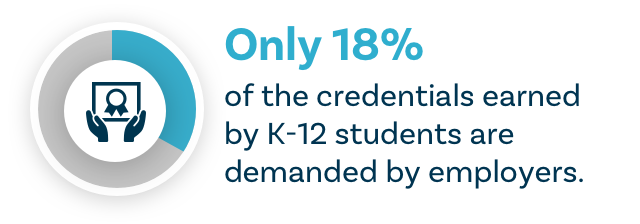 2
Source: CredentialsMatter.org, 2020
Ohio Context for Industry Credentials
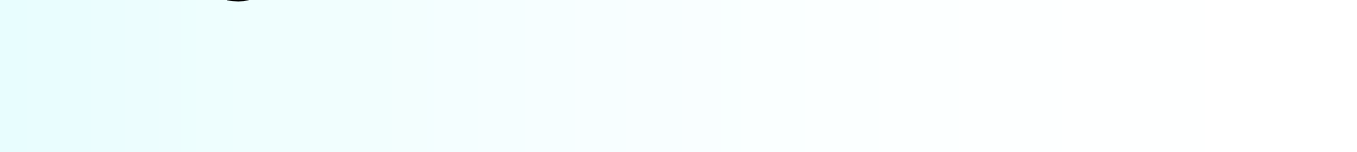 Ohio has prioritized industry credentials as an important signal of career preparedness in K-12.
Policies, Programs and Investments
Graduation Requirements
CTE Programs
Credential Exam Fee Reimbursements
Senior-Only Credential Programs
IWIP Financial Incentives
Accountability Indicators
3
Ohio K-12 industry credential analysis
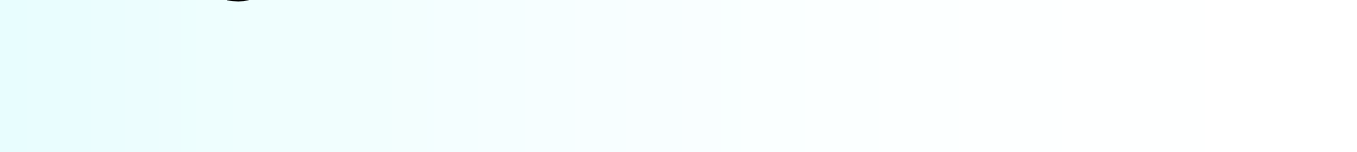 This analysis addresses key questions about Ohio’s promoted industry credentials in K-12.
Are promoted industry credentials aligned with employer demand? 
Are credentials earned by students aligned with employer demand?
Methodology: Key Terms
Demand
The number of OH job postings that requested each credential.
Two-year average annual postings
Advertised Wages
The wages advertised for OH job postings that requested each credential.
Five-year average wages, sub-bachelor’s degree
Promoted List
Credentials* included in Ohio’s 2022 Master Credential List.
Earned Credentials
Credentials* that were earned by the 2020 Graduation Cohort.
4
*The total counts of earned and promoted credentials may not match ODE lists. To best capture and align employer demand, we combined a few similar credentials.
There is significant misalignment between the credentials promoted and earned – and what employers demand.
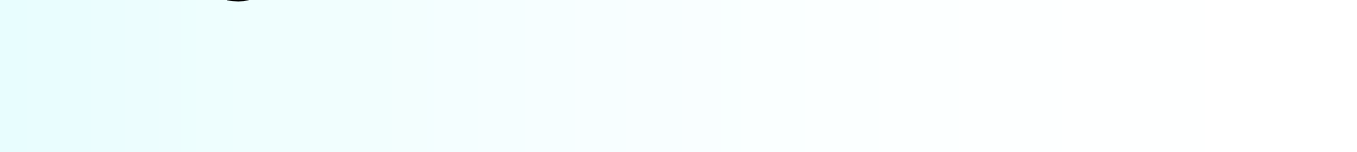 Our analysis examined both the credentials on the current promoted list and those earned in 2020.
Earned Credentials (2020)
How aligned are the credentials students earn?

51,287 total credentials earned

191 unique credential names 

20% credentials earned are in demand*
Promoted List (2022)
How aligned is the promoted credential list?

464 promoted credentials

102 promoted credentials are in demand*

22% of the list are in-demand* credentials
5
* In-Demand: At least 25 job postings per year, wages above $14.90, not general career readiness, not oversupplied
[Speaker Notes: Examples of roll-ups: different versions/years of Adobe, similar skills across ASE certifications,]
Credential alignment by classification
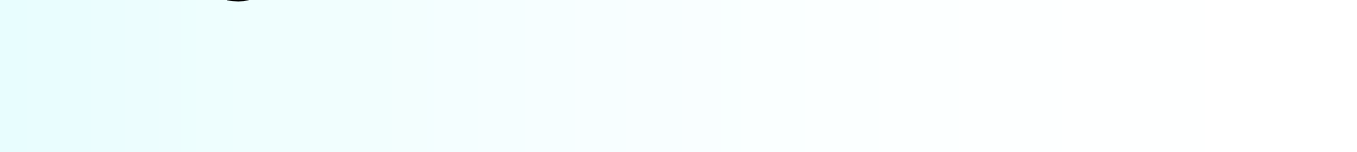 Most of the credentials promoted and earned are not demanded by employers.
6
[Speaker Notes: ADD numerical definitions/thresholds for each category]
Top 15 credentials earned
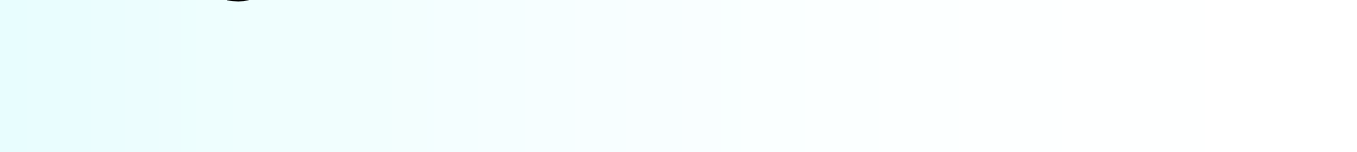 12 of the top 15 credentials earned are not demanded by employers, oversupplied, or are general career readiness certifications
7
Aligned credentials
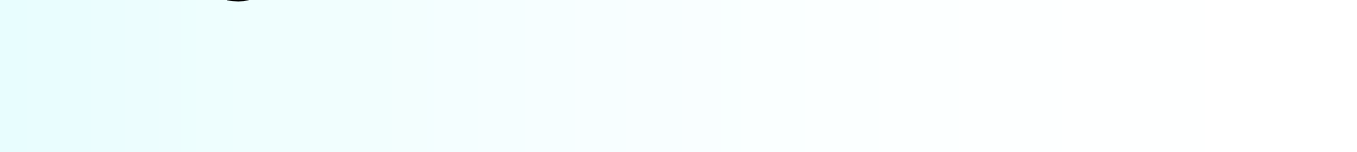 Only 7 credentials have similar numbers of credentials earned vs. requested in job postings.
2% (7) 
Supply roughly equals demand



1% of credentials earned
8
Ample demand but low wages
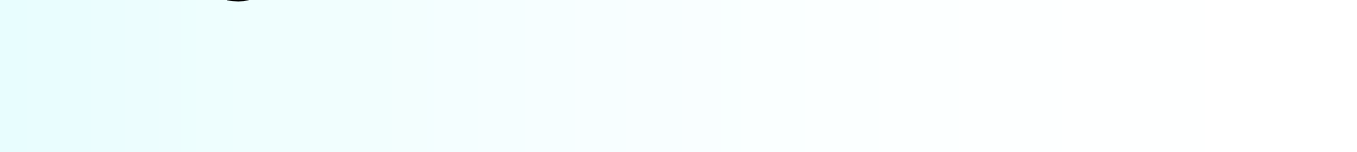 Three aligned credentials lead to with low-wage jobs.
3
Promoted credentials have more than 25 average annual postings but post wages less than $14.90
9
Oversupplied credentials
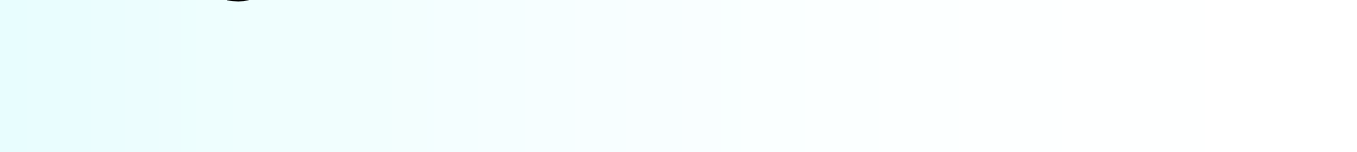 Several oversupplied credentials account for a notable portion of credentials earned.
3% (14) 
Promoted credentials with more credentials earned than average annual postings



16% of credentials earned
10
Undersupplied credentials
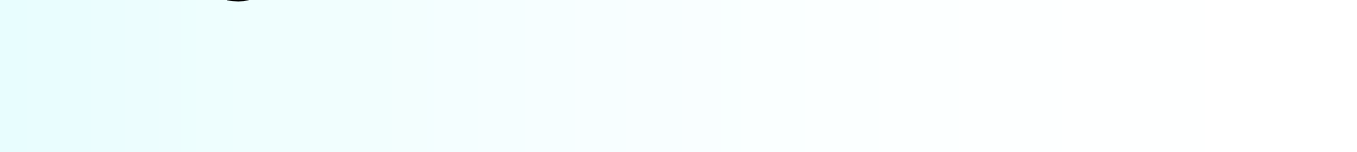 A sizeable number of promoted and earned industry credentials are undersupplied.
25% (114) 
Promoted credentials have fewer than half as many earned as annual postings (min. 25 postings)



20% of credentials earned
11
Undersupplied credentials
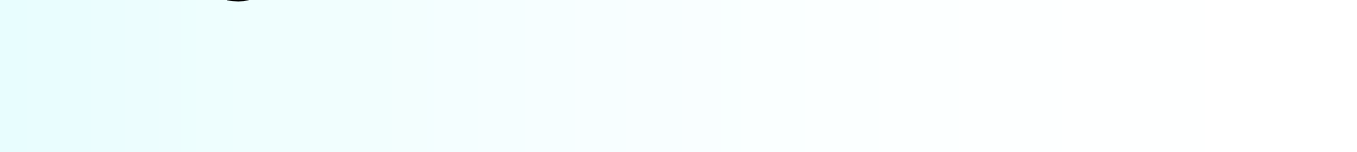 About half of undersupplied credentials meet Ohio’s Top Jobs wage threshold.
12% (55) 
Promoted credentials are undersupplied and meet the following criteria: 

At least 25 average annual postings
Wage greater than $14.90
At least half of postings request less than a Bachelor’s degree
12
Credentials that are not demanded
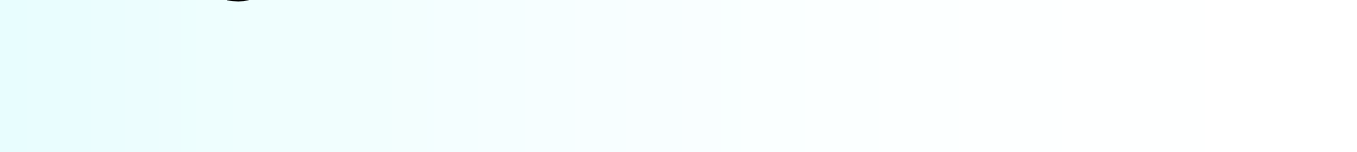 Most credentials promoted in K-12 are not demanded by employers.
68% (314)
Promoted credentials do not register meaningful labor market demand (fewer than 25 postings statewide)



26% of credentials earned
13
General career readiness credentials
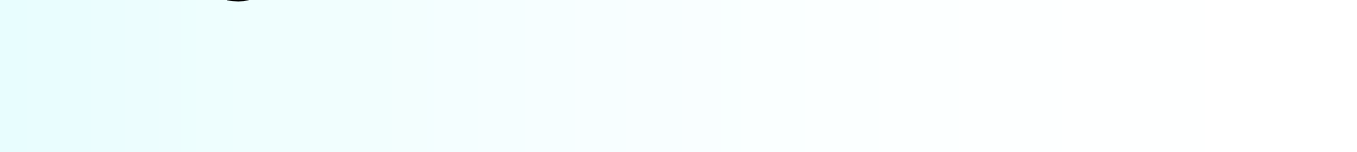 General Career Readiness comprise 3% of the promoted list, but 37% of credentials earned.
14
General career readiness credentials
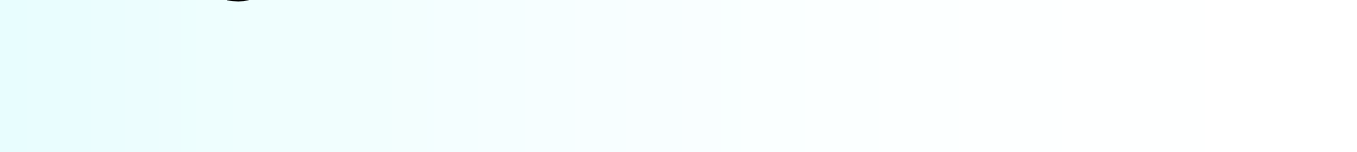 The top two most earned credentials in 2020 were general career readiness credentials.
35% (18,149) 
of the 51,287 credentials earned in 2020 were either CPR First Aid or OSHA 10/30 hour
15
IWIP credentials
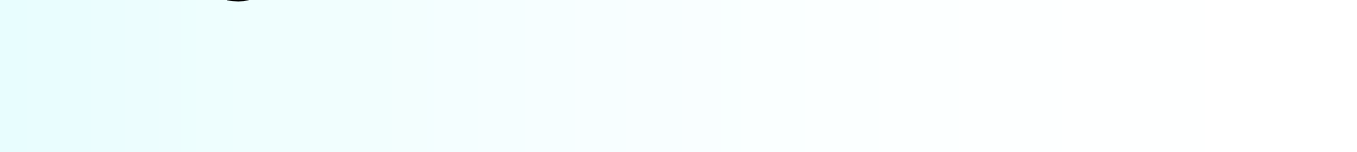 63% of the credentials on the state’s IWIP incentive funding list are not demanded by employers.
110
IWIP Credentials 
24% of promoted list

63% Not demanded
2% Oversupplied
32% Undersupplied
16
Employer signaling
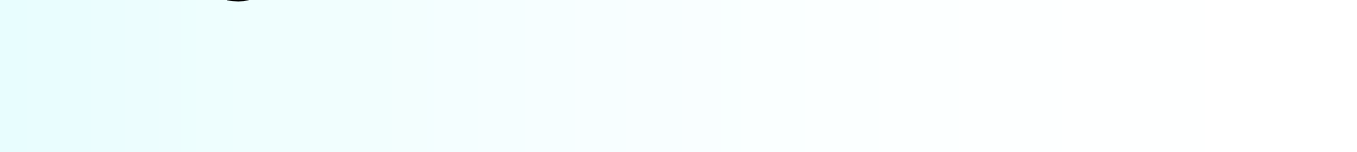 The credential universe is large: are employers asking for what they value?
Employers play an important role in signaling the value that each credential offers in terms of employment, wage and advancement decisions. However, they do not always communicate which credential(s) and/or credentialing entities they trust and value.

Two easy steps employers can take to improve signaling:
Listing the credentialing organization and full name of the credential in job postings
More clearly specifying whether credentials are required vs. preferred
17
Next steps
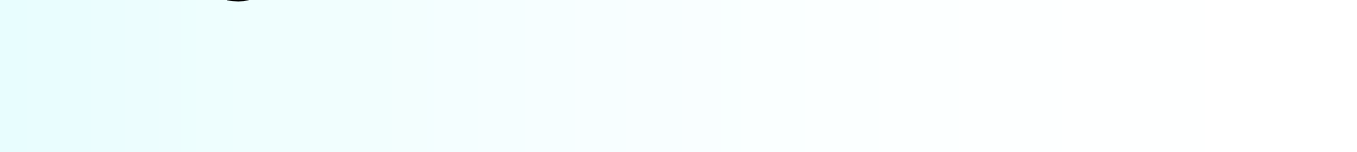 Opportunities for Ohio to ensure credentials have their desired impact for students
Address alignment of promoted credentials to focus on value to employers, students and communities.
Engage state and regional employers to address signaling concerns.
Send a clear message to educators, students and families about which credentials “matter” most. 
Ensure that industry credentials are connected to intentional pathways to college and career.
Highlight and promote connected credentials that are part of a pathway in a valued occupational field. 
Reward a set of linked experiences that can include a combination of earning postsecondary course credit, attainment of a valued credential and/or engaging in a work-based learning experience.
Focus on outcomes: Connect student experiences and credential attainment to postsecondary, wage and employment data.
Are credentials part of intentional high-quality pathways?
Which students have access to high-quality pathways vs. others?
Which credential(s), experiences and pathways have the best “return on investment” for students, communities and the state?
18